Πρακτική εφαρμογή στην ειδικότητα
Ειδικότητα:Τεχνικός Αισθητικός Ποδολογίας-Καλλωπισμού νυχιών και Ονυχοπλαστικής
Εξάμηνο Α’
Μάθημα:Πρακτική Εφαρμογή στην ειδικότητα
Ματοπούλου Ελένη
Θεσσαλονίκη 2020
4 τεχνικές προώθησης των υπηρεσιών ποδολογίας


1.Προγραμμα πιστότητας πελατών:Παροχή κάποιων προνομίων 
ή υπηρεσιών σε “ τακτικούς ” πελάτες ως ανταμοιβή αλλά για διατήρηση / ενίσχυση των επαναλαμβανόμενων επισκέψεων τους στο κέντρο.
2.Από πελάτη σε πελάτη(από στόμα σε στόμα) προώθηση για κατάκτηση νέων πελατών-παρόμοιο και παράλληλο με το πρόγραμμα πιστότητας.
3.Συνεργασίες με αθλητικά κέντρα ή κέντρα αποκατάστασης άκρων με προβολή εξειδικευμένων ποδολογικών θεραπειών.
4.Συμμετοχή σε ιατρικά / αθλιατρικά συνέδρια(ή χορηγίες τους) με εξειδικευμένες ποδολογικές θεραπείες.

(ΕΡΩΤΗΣΗ ΠΙΣΤΟΠΟΙΗΣΗΣ-ΟΜΑΔΑ Β’-ΕΙΔΙΚΕΣ ΕΡΩΤΗΣΕΙΣ)
Διαχωρισμός όρων συντηρητικά, αντισηπτικά, απολυμαντικά, μικροβιοκτόνα.


Τα συντηρητικά είναι ουσίες που σε μικρές συγκεντρώσεις καταστρέφουν ή παρεμποδίζουν την ανάπτυξη των μικροοργανισμών. Τα συντηρητικά δεν έχουν καμία σχέση με τα απολυμαντικά, τα αντισηπτικά και τα μικροβιοκτόνα.

Αντισηπτικά είναι οι ουσίες που καταστρέφουν ή εμποδίζουν την ανάπτυξη διαφόρων οργανισμών στους ζωτικούς ιστούς.

Απολυμαντικά είναι οι ουσίες που προξενούν την καταστροφή των παθογόνων μικροοργανισμών που βρίσκονται σε διάφορα αντικείμενα π.χ. τοίχους, πατώματα, μηχανήματα.

Μικροβιοκτόνα είναι οι ουσίες που σκοτώνουν τους μικροοργανισμούς.
ΕΡΩΤΗΣΗ ΠΙΣΤΟΠΟΙΗΣΗΣ-ΟΜΑΔΑ Β’-ΕΙΔΙΚΕΣ ΕΡΩΤΗΣΕΙΣ



ΑΣΚΗΣΗ

Να απαντηθεί με βάση τη δική σας κρίση η παρακάτω ερώτηση:




Αναφέρατε επιγραμματικά τρεις (3) τρόπους προβολής ενός κέντρου ποδολογίας.
ΕΥΧΑΡΙΣΤΩ ΓΙΑ ΤΗΝ ΠΡΟΣΟΧΗ ΣΑΣ
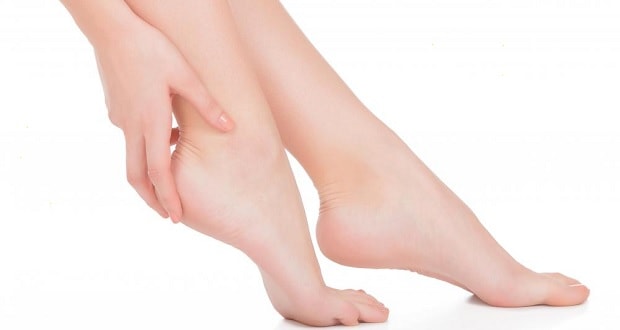